Calculate probabilities from equally likely events
Maths
Mrs Dennett
‹#›
Calculate probabilities from equally likely events
1. A six-sided fair dice is rolled. 
What is the probability of each 
event?
rolling a 4
rolling a 7
rolling an odd number
not rolling a 4
rolling a multiple of 3
rolling a square number
rolling a number more than 1
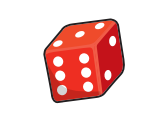 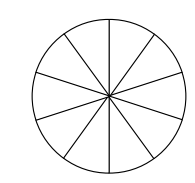 2
Calculate probabilities from equally likely events
b) Julia says she is more likely to get an orange counter than not get an orange counter. Explain why she is incorrect. 

c) How many counters does she need to select from the box to definitely get an orange counter?
3
Answers
‹#›
Calculate probabilities from equally likely events
1. A six-sided fair dice is rolled. 
What is the probability of each 
event?
rolling a 4
rolling a 7
rolling an odd number
not rolling a 4
rolling a multiple of 3
rolling a square number
rolling a number more than 1
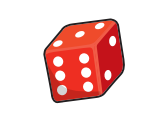 0
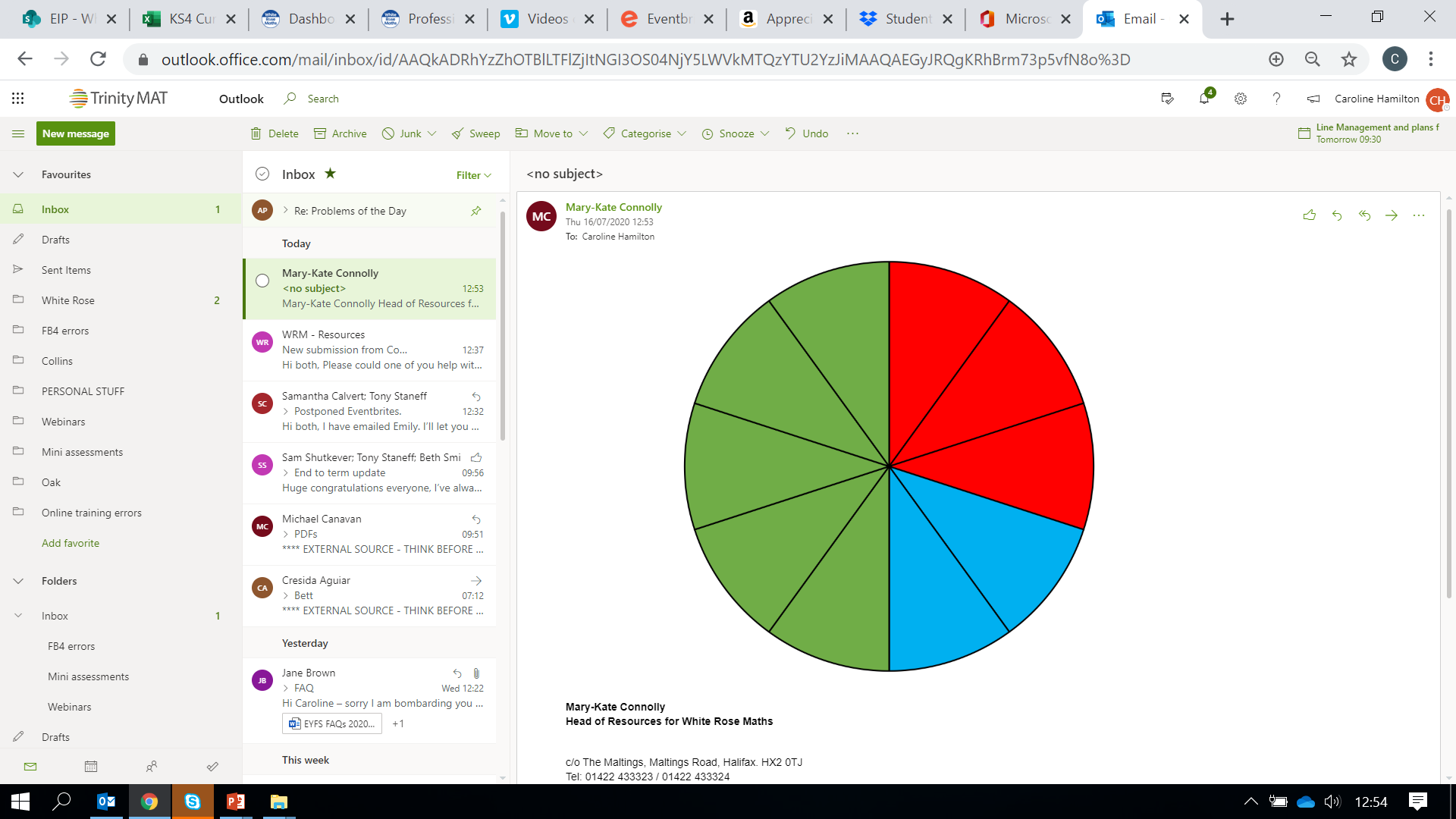 5
Calculate probabilities from equally likely events
b) Julia says she is more likely to get an orange counter than not get an orange counter. Explain why she is incorrect. 

c) How many counters does she need to select from the box to definitely get an orange counter?
More counters are not orange (7)
8
5 orange, 3 yellow and 4 white
6